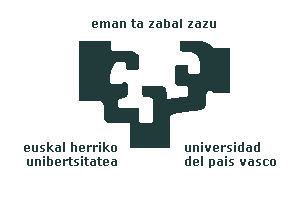 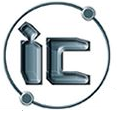 Experiments on Trust Prediction based on reputation features
J. David Nuñez-Gonzalez
Manuel Graña
CISIS2014, Bilbao, 25-27 June.
1
Index
1.- Introduction
2.- Trust related definitions
3.- Experimental Database
4.- Feature extraction
5.- Computational Experiments
6.- Results
7.- Conclusion
CISIS2014, Bilbao, 25-27 June.
2
1.- Introduction
uncertainy about results
we expect
RISK
MAKE A DECISION
unknown consecuences
Based on
FEEDBACK PROCESS
built in
INFORMATION SOURCES
TRUST
that we
good results
bad results
TRUST + +
TRUST - -
CISIS2014, Bilbao, 25-27 June.
3
2.- Trust related definitions I
the degree of subjective belief about the behaviors of a particular entity.

the quantified belief by a truster with respect to the competence, honesty, security, and dependability of a trustee within a specified context.
CISIS2014, Bilbao, 25-27 June.
4
2.- Trust related definitions II
Properties
Transitivity, asymmetry,
Subjectivity, context-dependency
Reflexivity, non antisymmetric

Reputation systems
Collaborative Filtering
Collaborative Sanctioning
CISIS2014, Bilbao, 25-27 June.
5
3.- Experimental Database
Wikipedia’s Vote Network



Built Database
CISIS2014, Bilbao, 25-27 June.
6
4.- Feature extractionFirst set of features (a)
CISIS2014, Bilbao, 25-27 June.
7
4.- Feature extractionFirst set of features (b)
CISIS2014, Bilbao, 25-27 June.
8
4.- Feature extractionFirst set of features (a+b)
a
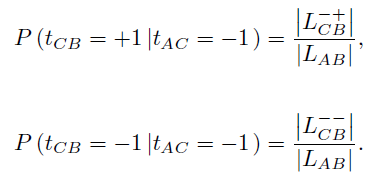 b
CISIS2014, Bilbao, 25-27 June.
9
4.- Feature extractionSecond set of features (c)
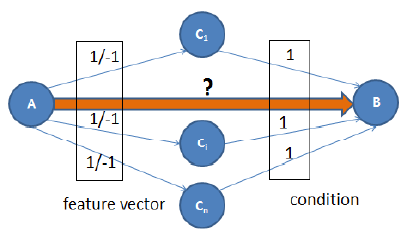 CISIS2014, Bilbao, 25-27 June.
10
4.- Feature extractionSecond set of features (d)
CISIS2014, Bilbao, 25-27 June.
11
4.- Feature extractionSecond set of features (c+d)
c
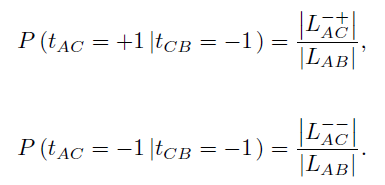 d
CISIS2014, Bilbao, 25-27 June.
12
5.- Computational Experiments
1st experiment: First set of features


2nd experiment: Second set of features


3rd experiment: First + Second set of features
CISIS2014, Bilbao, 25-27 June.
13
6.- Results
CISIS2014, Bilbao, 25-27 June.
14
7.- Conclusion
Calculation of probabilities in a trust reputation system achieves the best accuracies. 

The robustness of this features is demonstrated on 3rd experiment.
CISIS2014, Bilbao, 25-27 June.
15
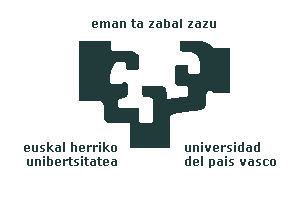 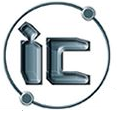 Thank You
CISIS2014, Bilbao, 25-27 June.
16